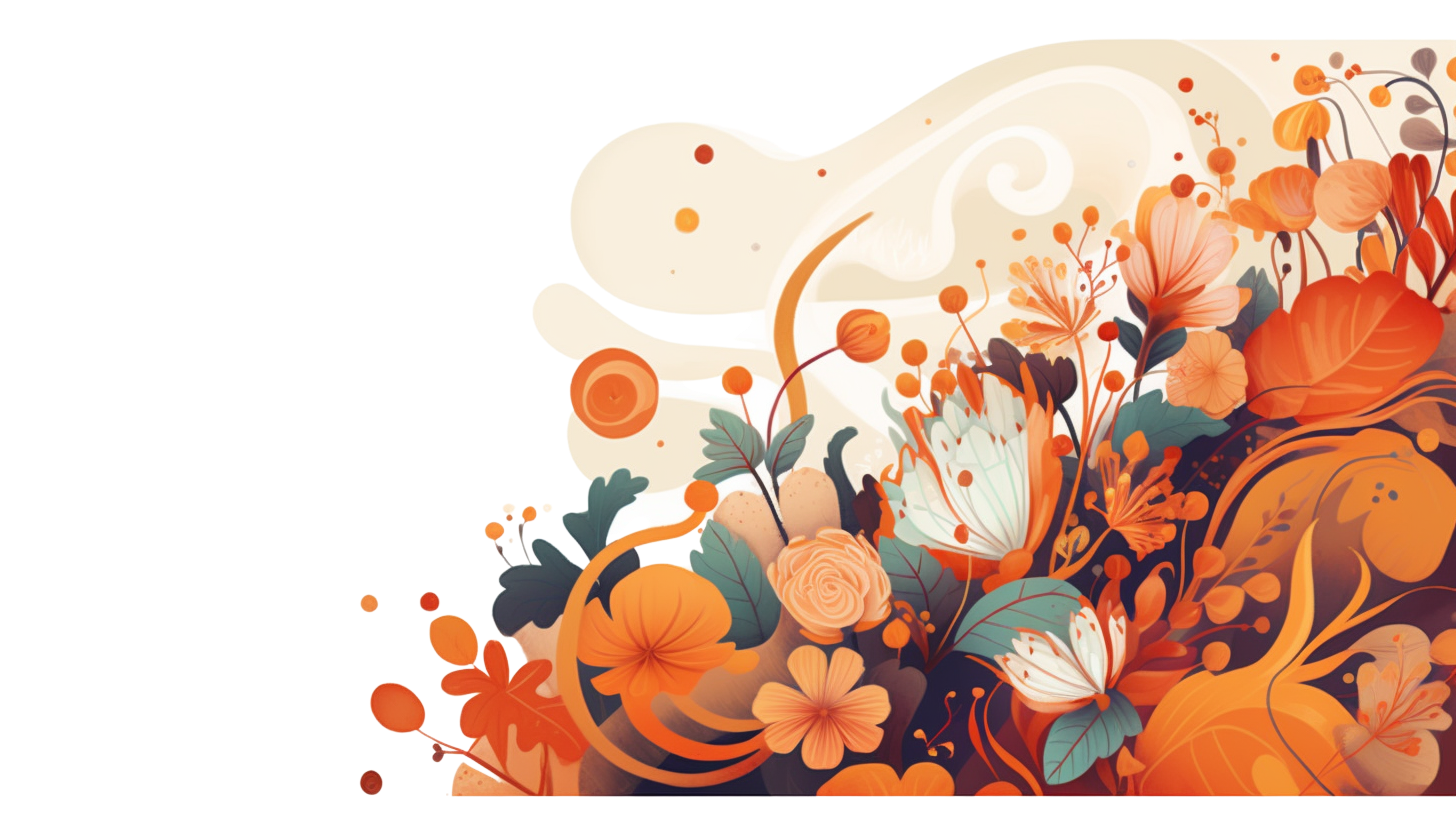 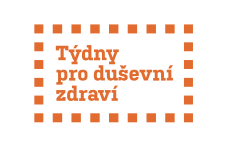 10. září – 10. říjen
www.tdz.cz
NA ROVINU na Karlínském dni pro duševní zdraví
Praha - Karlín, Karlínské nám. 316/7 18600 Praha
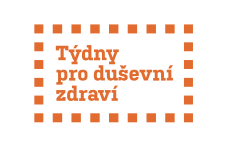 10. září – 10. říjen
www.tdz.cz
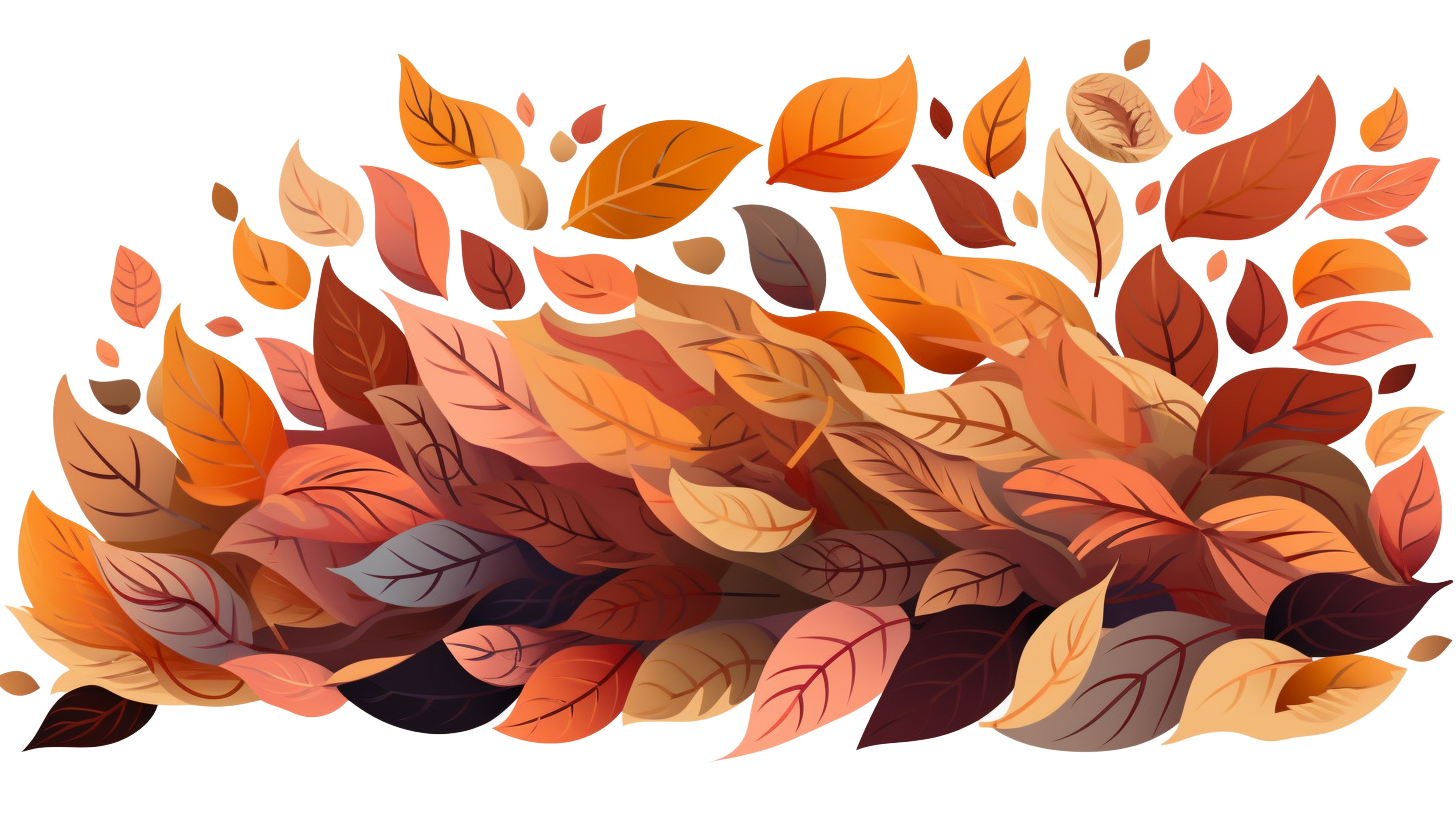 NA ROVINU na Karlínském dni pro duševní zdraví
Praha - Karlín, Karlínské nám. 316/7 18600 Praha
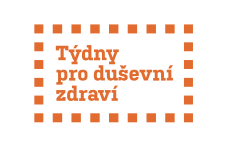 10. září – 10. říjen
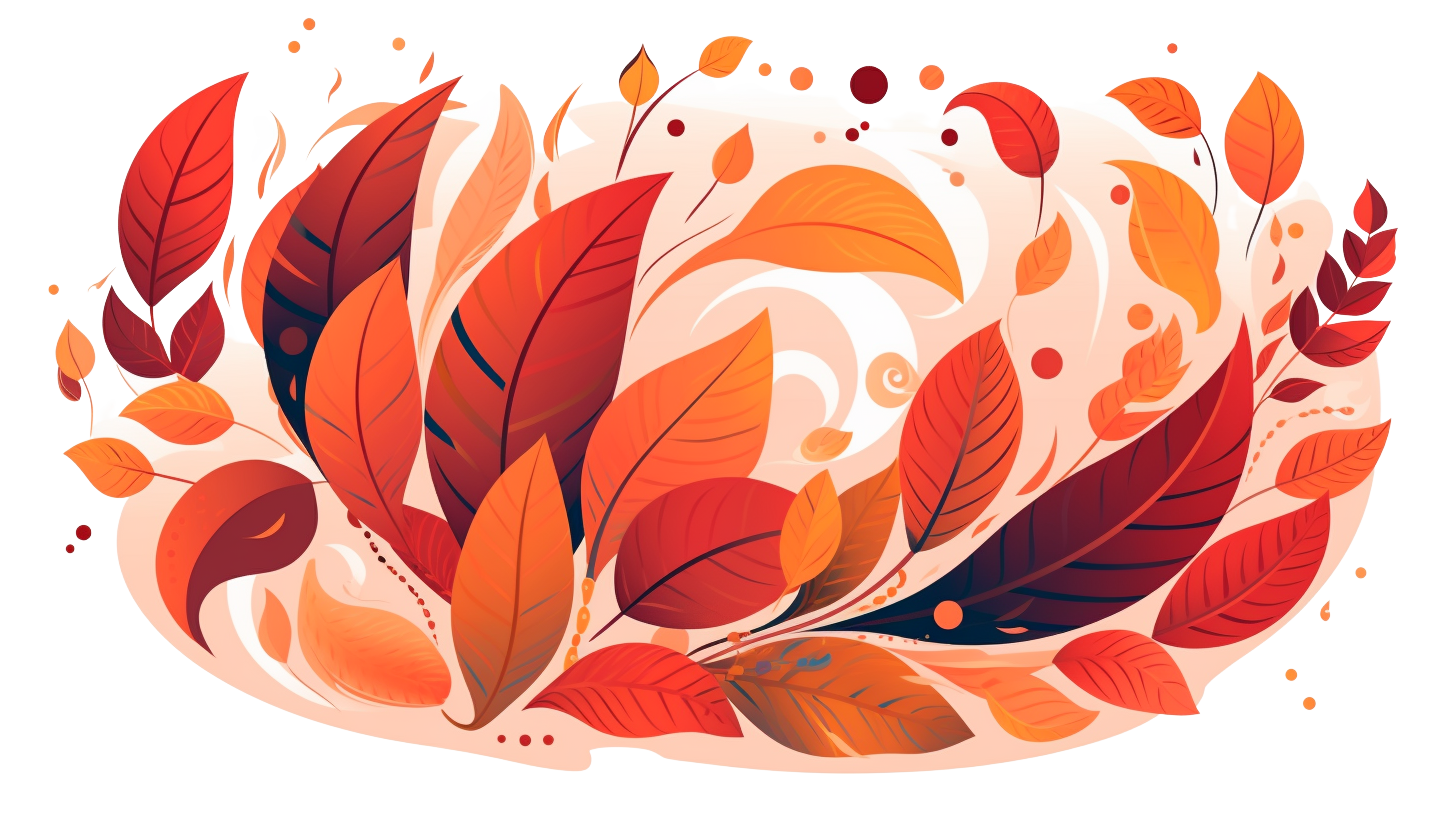 www.tdz.cz
NA ROVINU na Karlínském dni pro duševní zdraví
Praha - Karlín, Karlínské nám. 316/7 18600 Praha